Escuela normal de educación preescolar 
Licenciatura en educación preescolar
Ciclo escolar 2020-2021
 


Curso: Bases legales y normativas de la educación básica.
6to semestre 
Maestro: Arturo Flores Rodríguez
Alumnas: 
Cynthia García #8 
Sofia Siller #19 
Fecha: 15 de marzo del 2021
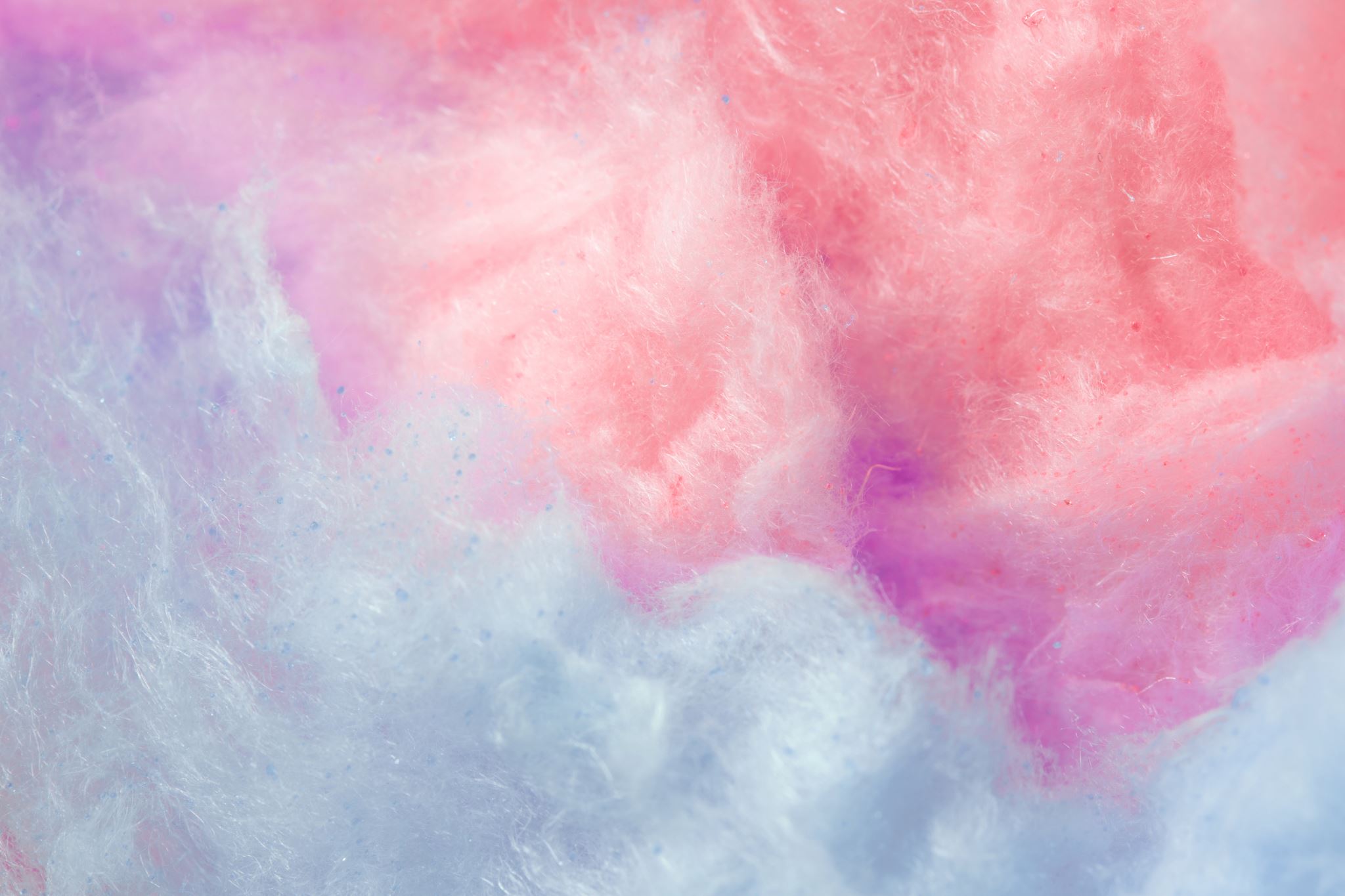 “Modificaciones constitucionales que se han realizado al Artículo Tercero Constitucional”.
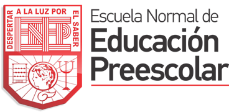 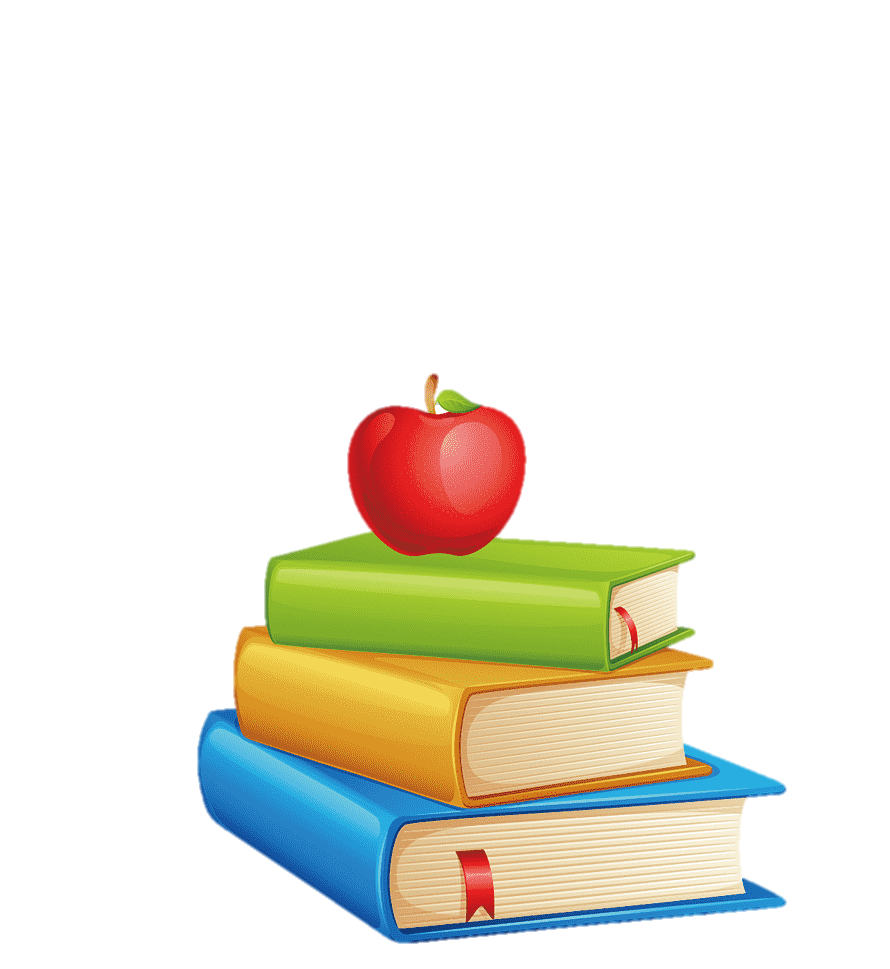 Se modifica el segundo párrafo del articulo 3ero
Modificaciones realizadas al artículo
La educación que imparta el estado tendrá a desarrollar armónicamente, todas las facultades del ser humano y fomentará en él, a la vez, el amor a la patria, el respeto a los derechos humanos  y la conciencia  de  la solidaridad internacional, en la independencia y en la justicia.
Articulo 3ero de la constitución 
2011
Principios que establece
La educación debe ser brindada bajo los principios de laicismo, la democracia, la mejor convivencia, el aprecio y respeto por la diversidad cultural, por la igualdad de la persona y por la integridad de la familia.
Este párrafo es un mandato que estriba en establecer que la educación que imparta el Estado tendera a respetar los derechos humanos, lo que busca o pretende esta modificación es que se enseñe en los planes y programas educativos en preescolar, primaria y secundaria.
Principales aportes
Referencias bibliográficas
http://www.diputados.gob.mx/LeyesBiblio/ref/cpeum_art.htm
Soto Flores Armando . (2012). El artículo 3o. constitucional: un debate por el control de las conciencias. 15 de marzo 2021. Sitio web: http://www.scielo.org.mx/scielo.php?script=sci_arttext&pid=S1405-91932013000100007#:~:text=%E2%80%94%20Se%20faculta%20al%20Congreso%20para,de%20escuelas%2C%20maestros%20y%20alumnos.
RÚBRICA ACTIVIDAD 1.
Nota. Señalar bibliografía.